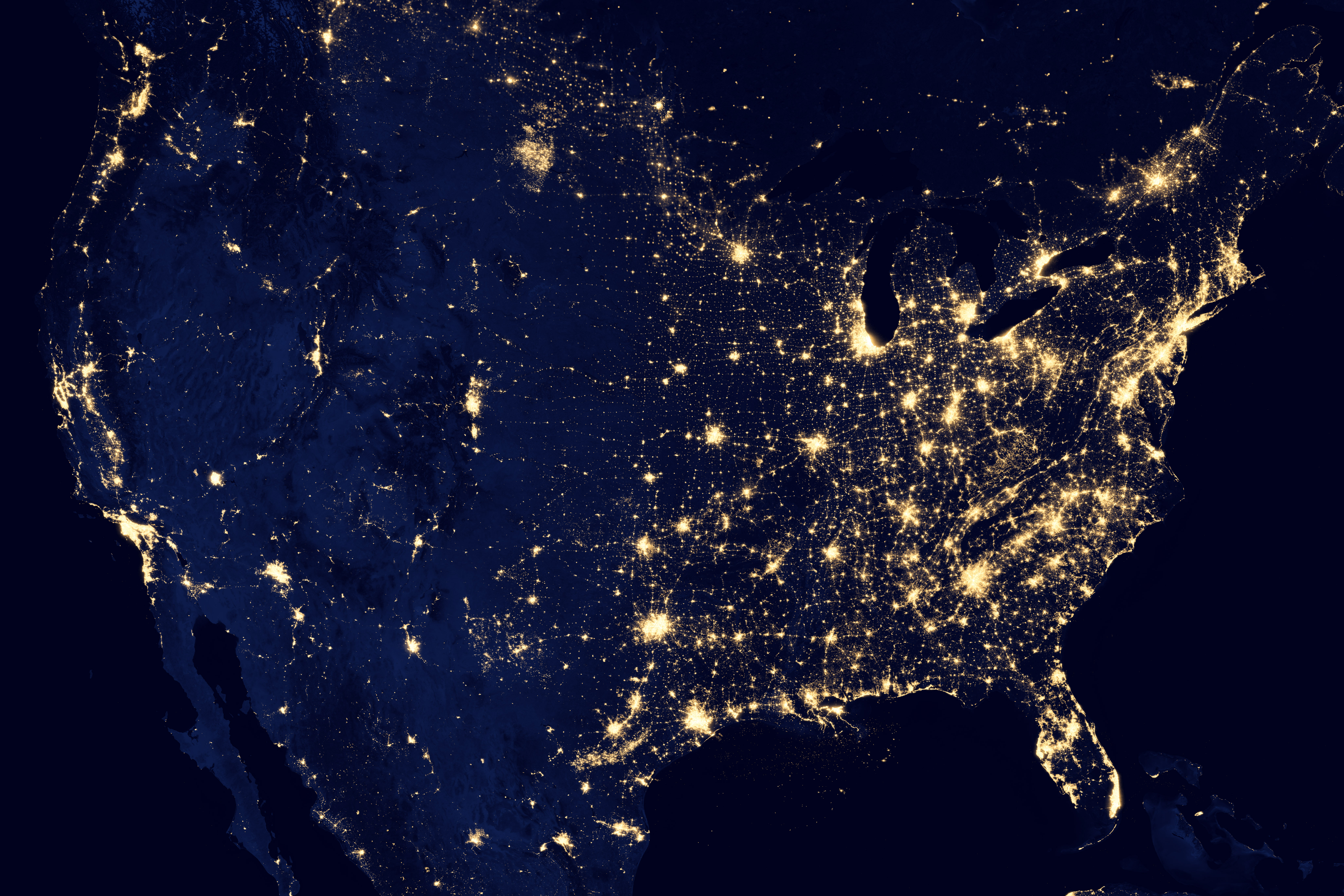 ISPN
Programme
Welcome and context of CoP                        -
“RE-search project” – Gary Campbell, CSM
“S. Log” – Jane Penty, CSM
“Critical Mass” & “Survival 2014” – Sarah Temple, LCC
“The Green Academy” @ LCF – Centre for Sustainable Fashion
“Communication Design for Sustainability”  – Joana De Oliveira Casaca E Lemos,  CSM                             
“Sustainability in the Curriculum”  – Antony, CLTAD
	Quality Enhancement Booklet                    
	Themes for Next Year                                     
	Funding Opportunities, Events & Eval.
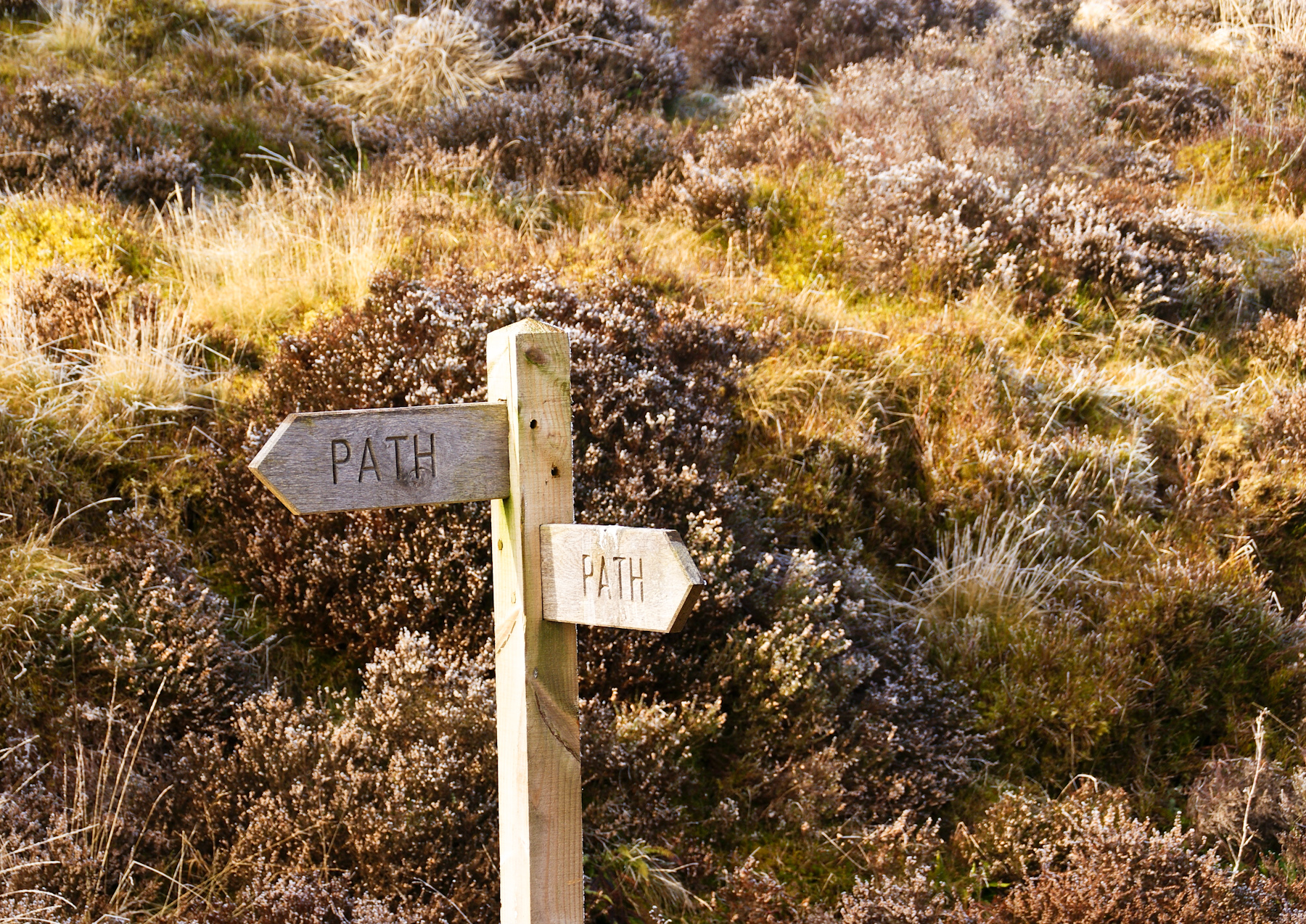 QE Booklet
Photo by Herbythyme CC BY-SA 3.0 / Cropped from original
Sustainability in the Curriculum
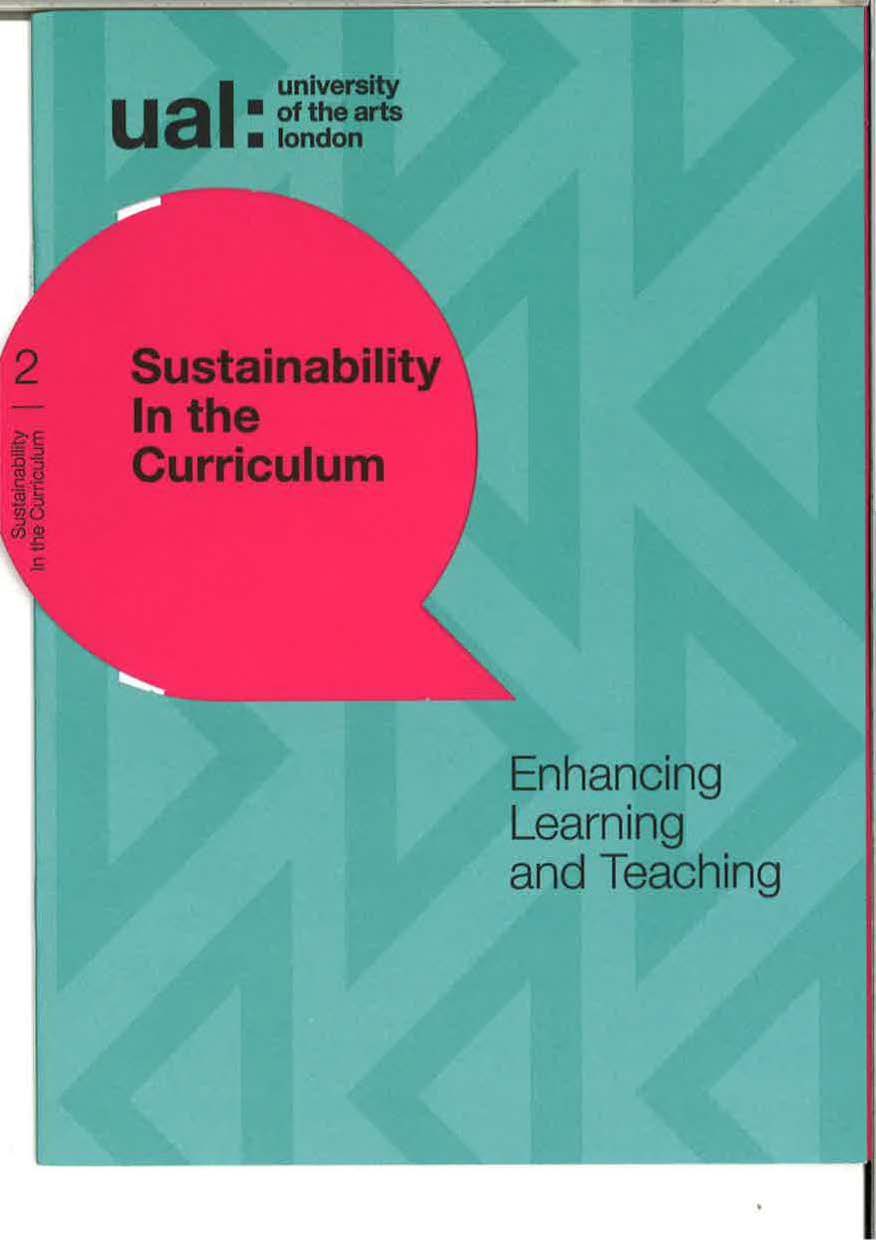 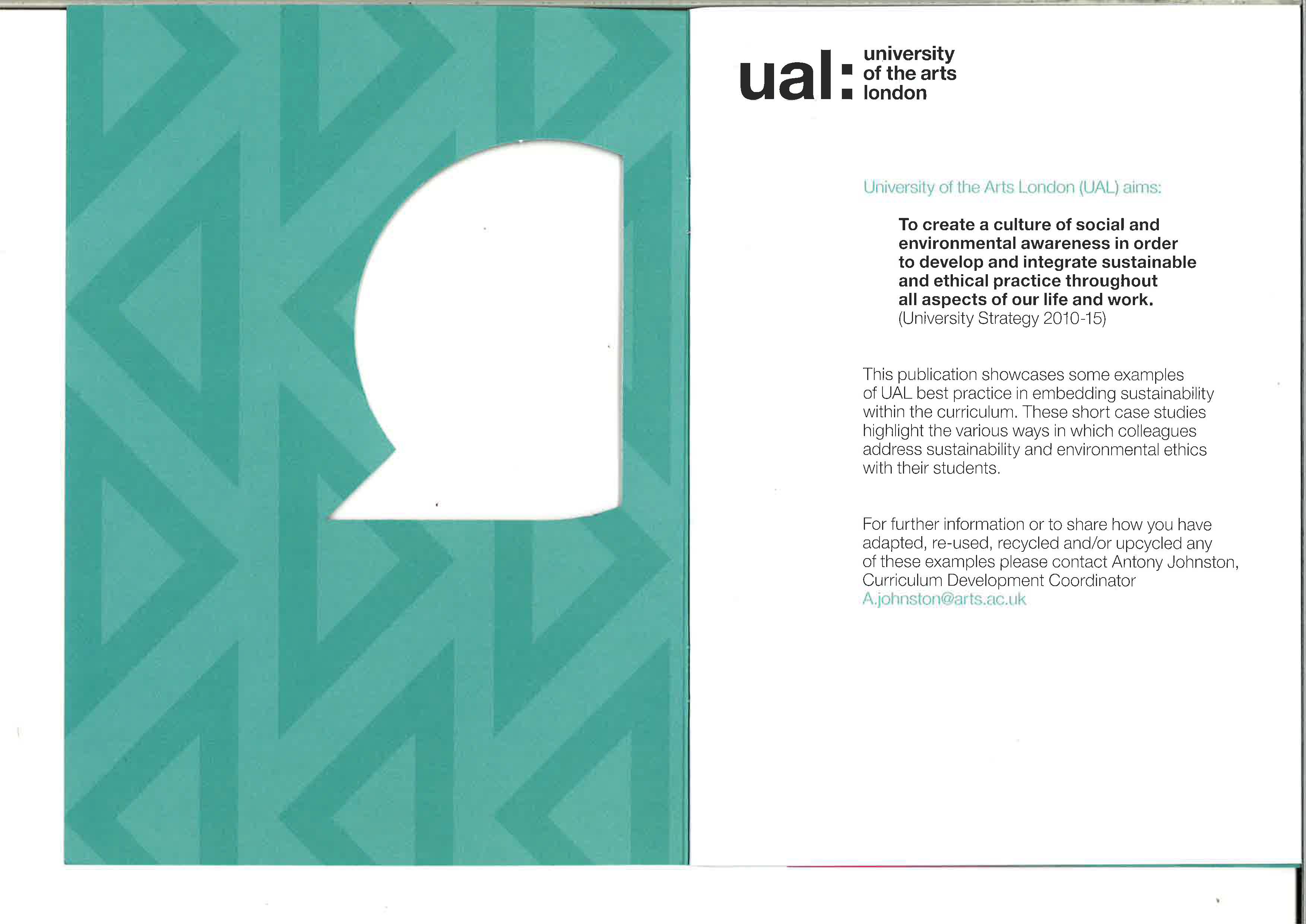 Paradigmatic Approaches
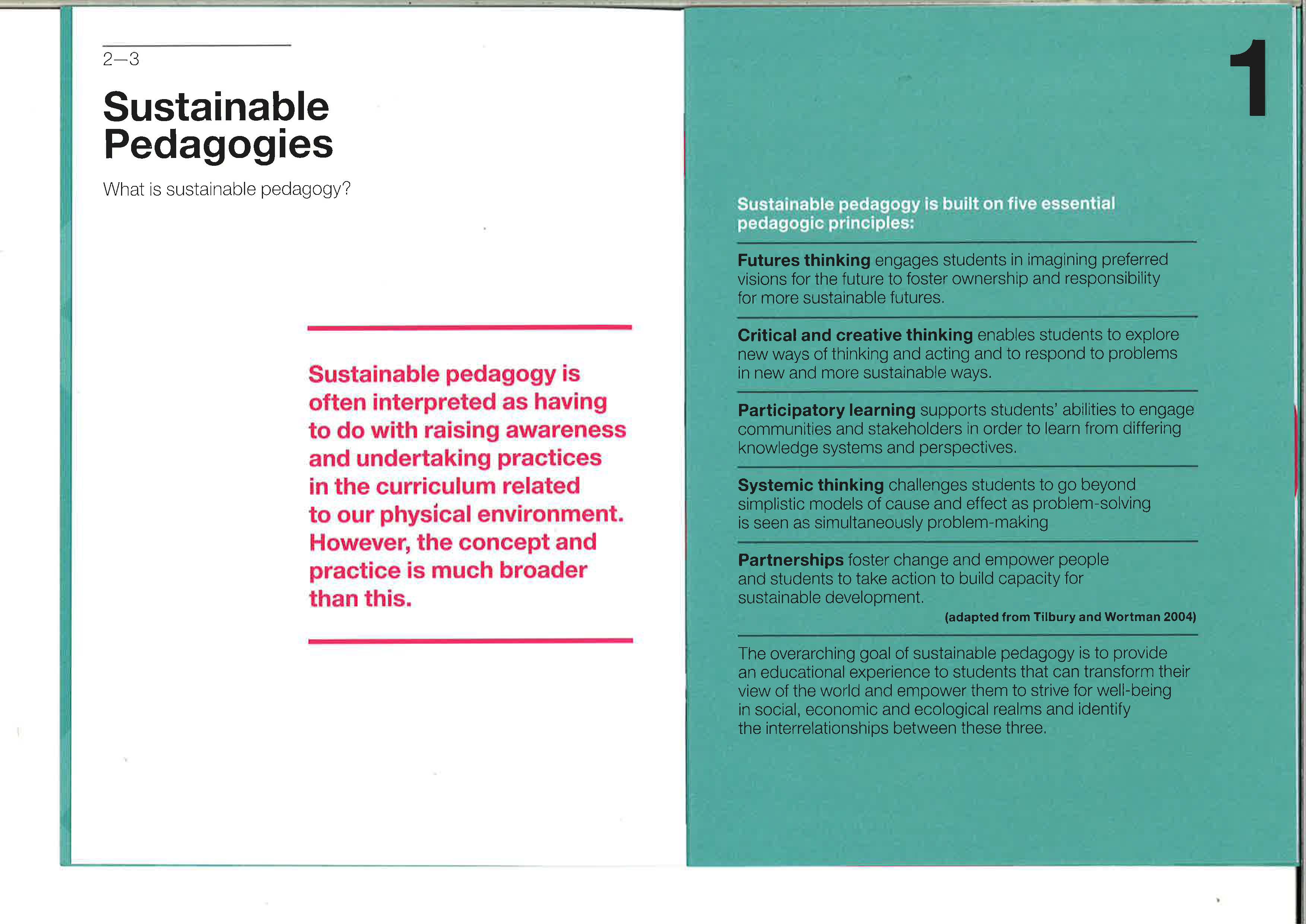 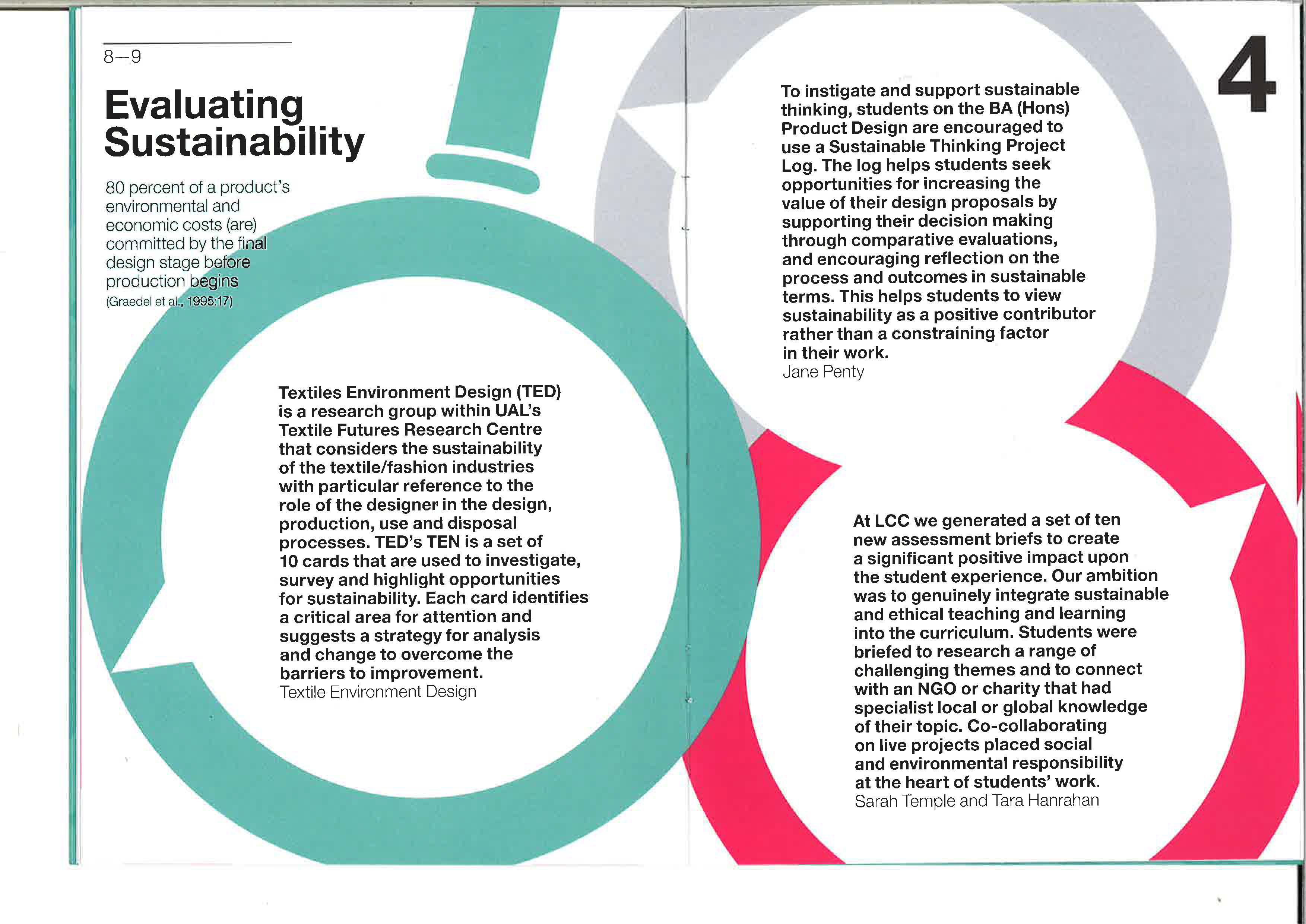 Curriculum Development
Sustainability projects should address one or more themes:
Develop Sustainability Literacy
Pedagogy for Sustainability
Sustainability of Learning Resources
Careers and Sustainability
Sustainability Competencies 
Deadline – 19th September
Project awards £3000
Workshop Thursday 1pm, HH Lecture Theatre
Further Info & Support
NTF – 6th October	


Enterprise and Employability – 	Cara Lee Roth, SEE
						Amanda Johnston, LCF
						Cath Caldwell, CSM
						Ellen Hanceri, LCC
						Katrine Hjelde, CCW


Everything Else			-	Antony Johnston, CLTAD


Keep informed about upcoming opportunities by subscribing to CLTADs mailing list: http://bit.ly/1myTms3
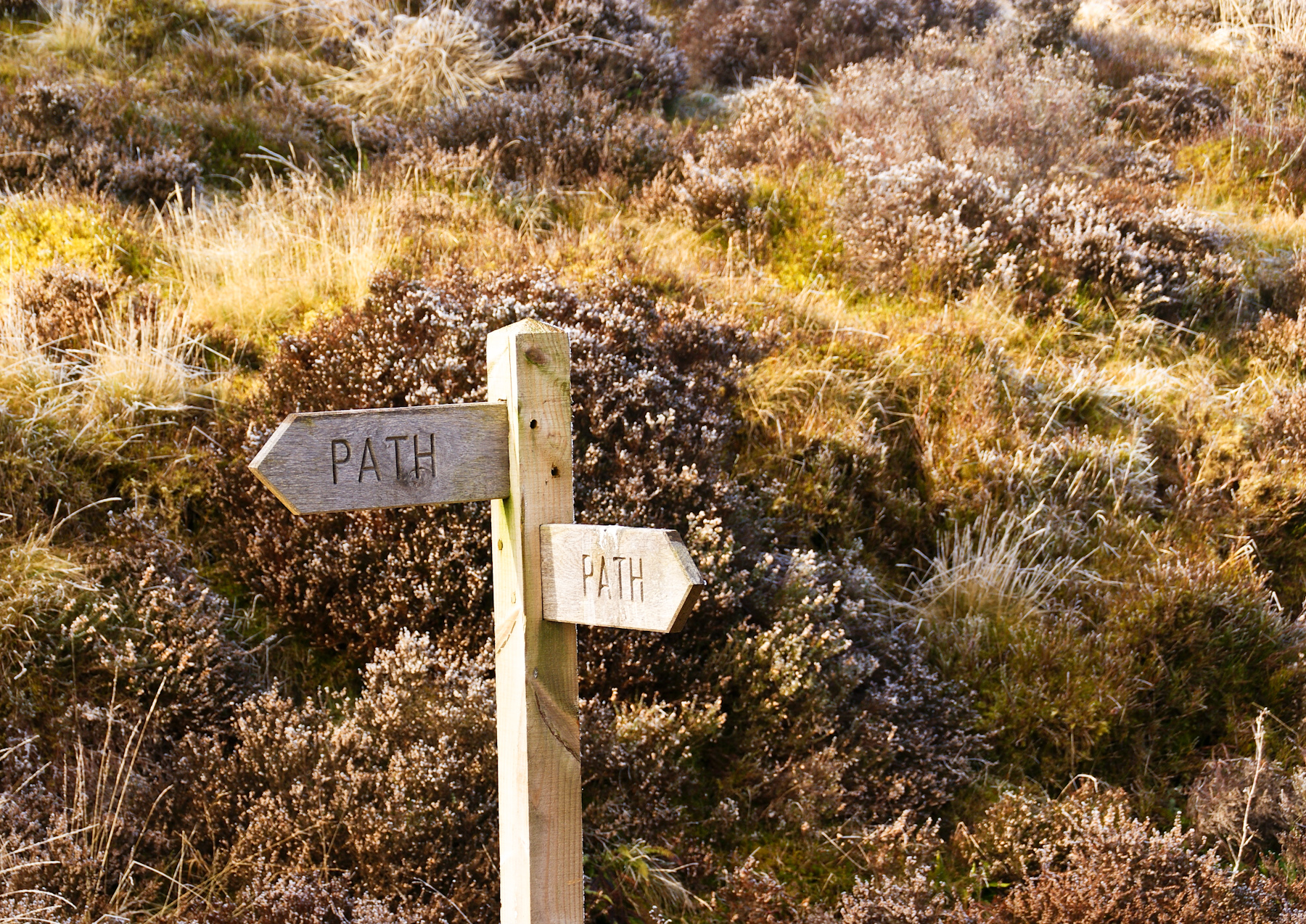 What next?
Photo by Herbythyme CC BY-SA 3.0 / Cropped from original
What are your evaluative thoughts re the CoP.
Please indicate if you came to 1 or 2 sessions this year.
What themes would you like addressed next year?
What should the CoP do?
How can you contribute?
End